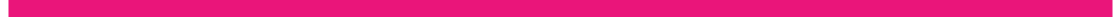 Форма
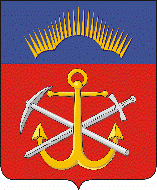 МИНИСТЕРСТВО РЕГИОНАЛЬНОЙ БЕЗОПАСНОСТИ
                        МУРМАНСКОЙ ОБЛАСТИ
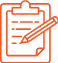 ПАМЯТКА
О ПОЛУЧЕНИИ
ПОДАРКА В СВЯЗИ С ПРОТОКОЛЬНЫМИ МЕРОПРИЯТИЯМИ,

СЛУЖЕБНЫМИ КОМАНДИРОВКАМИ И ДРУГИМИ ОФИЦИАЛЬНЫМИ
МЕРОПРИЯТИЯМИ, УЧАСТИЕ В КОТОРЫХ СВЯЗАНО С ИСПОЛНЕНИЕМ
СЛУЖЕБНЫХ (ДОЛЖНОСТНЫХ) ОБЯЗАННОСТЕЙ
ЗАЯВЛЕНИЕ
о получении подарка (подарков) в связи 
с протокольными мероприятиями, служебными командировками и 
другими официальными мероприятиями

В соответствии с частью 2 статьи 575 Гражданского кодекса Российской
Федерации прошу принять полученные мною в связи с____-------------------------------------------_______________

__(наименование протокольного мероприятия,
_________________________________________________________________
служебной командировки, другого официального мероприятия)
от____________________
(известные должностному лицу реквизиты дарителя)
следующие подарки:
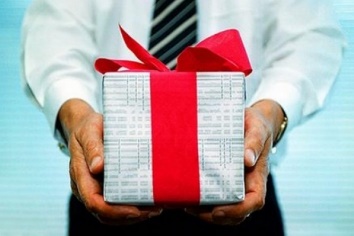 <*> Заполняется при наличии документов, подтверждающих стоимость подарка. 
В отношении передаваемых подарков ____________________________________________________________________________ 
имею намерение выкупить (с указанием наименования), отказываюсь от выкупа 
Прилагаю документы, подтверждающие стоимость подарка: 
1. 
...                                                                                                                       Подпись (Ф.И.О.) 
___________________________ 
"___" ______________ 20_ г. 
N регистрации в 
Комиссии _____------______________________ 
Дата ----"__"
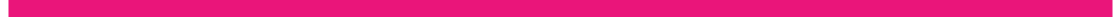 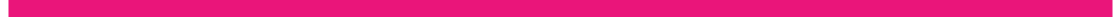 Стр. 3
Стр. 2
Обязанности лиц, получивших подарки
Уполномоченное структурное подразделение (уполномоченные орган или организация) обеспечивает включение в установленном порядке принятого к бухгалтерскому учету подарка, стоимость которого превышает 3 тыс. рублей, в реестр государственного имущества Мурманской области.
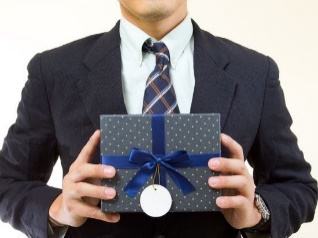 Одним из запретов, связанных с гражданской службой – получение в связи с исполнением должностных обязанностей вознаграждения от физических и юридических лиц. Подарки, полученные гражданскими служащими в связи с протокольными мероприятиями, со служебными командировками и с другими официальными мероприятиями, признаются собственностью  Мурманской области передаются  гражданскими  служащими  по  акту в государственный орган, в котором он замещает должность гражданской службы, в порядке, определенном Постановлением Правительства Российской Федерации от 09.01.2014 № 10, а также Постановлением  Правительства Мурманской области от 09.04.2014 № 177-ПП.
К сведению. 
До передачи подарка по акту приема-передачи ответственность согласно законодательству РФ за утрату или повреждение подарка несет лицо, получившее подарок.
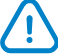 К сведению. 
Не являются подарками:
- канцелярские принадлежности, которые в рамках протокольных мероприятий, служебных командировок и других официальных мероприятий предоставлены каждому участнику указанных мероприятий в целях исполнения им своих служебных (должностных) обязанностей,
- цветы и ценные подарки, которые вручены в качестве поощрения (награды).
Уведомление о получении
подарка
Обратите внимание!

Вознаграждением 
могут быть:
- подарки;
- денежное 
вознаграждение;
- ссуды;
- услуги;
- оплата развлечений, отдыха, 
транспортных 
расходов
и другие.
Порядок выкупа подарка
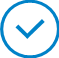 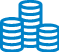 Уведомление о получении подарка  представляется лицами, замещающими государственные должности области, гражданскими служащими представляется не позднее 3 рабочих дней со дня получения подарка в уполномоченное структурное подразделение (уполномоченные орган или организацию) исполнительного органа Мурманской области, в котором лицо, замещающее государственную должность, гражданский служащий осуществляют трудовую деятельность или проходят государственную службу. Уведомление составляется в двух экземплярах согласно установленной форме.


 
Подарок, полученный лицом, замещающим государственную должность, независимо от его стоимости подлежит передаче на хранение ответственному лицу уполномоченного структурного подразделения (уполномоченных органа или организации), которое принимает его на хранение по акту приема-передачи.
Лицо, замещающее государственную должность, гражданский служащий, сдавшие подарок, могут его выкупить, направив не позднее двух месяцев со дня сдачи подарка соответствующее заявление.
Реализация подарка
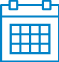 .


       Передача подарка
Лицо, подавшее заявление о выкупе подарка, в течение месяца со дня проведения оценки стоимости подарка выкупает подарок по установленной в результате оценки стоимости или отказывается от выкупа.
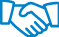 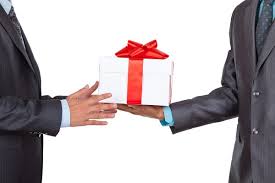 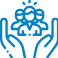 В случае если подарок не выкуплен или не реализован, руководителем исполнительного органа Мурманской области принимается решение о повторной реализации подарка, либо о его безвозмездной передаче на баланс благотворительной организации, либо о его уничтожении в соответствии с законодательством Российской Федерации
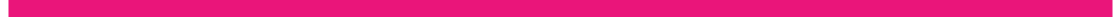